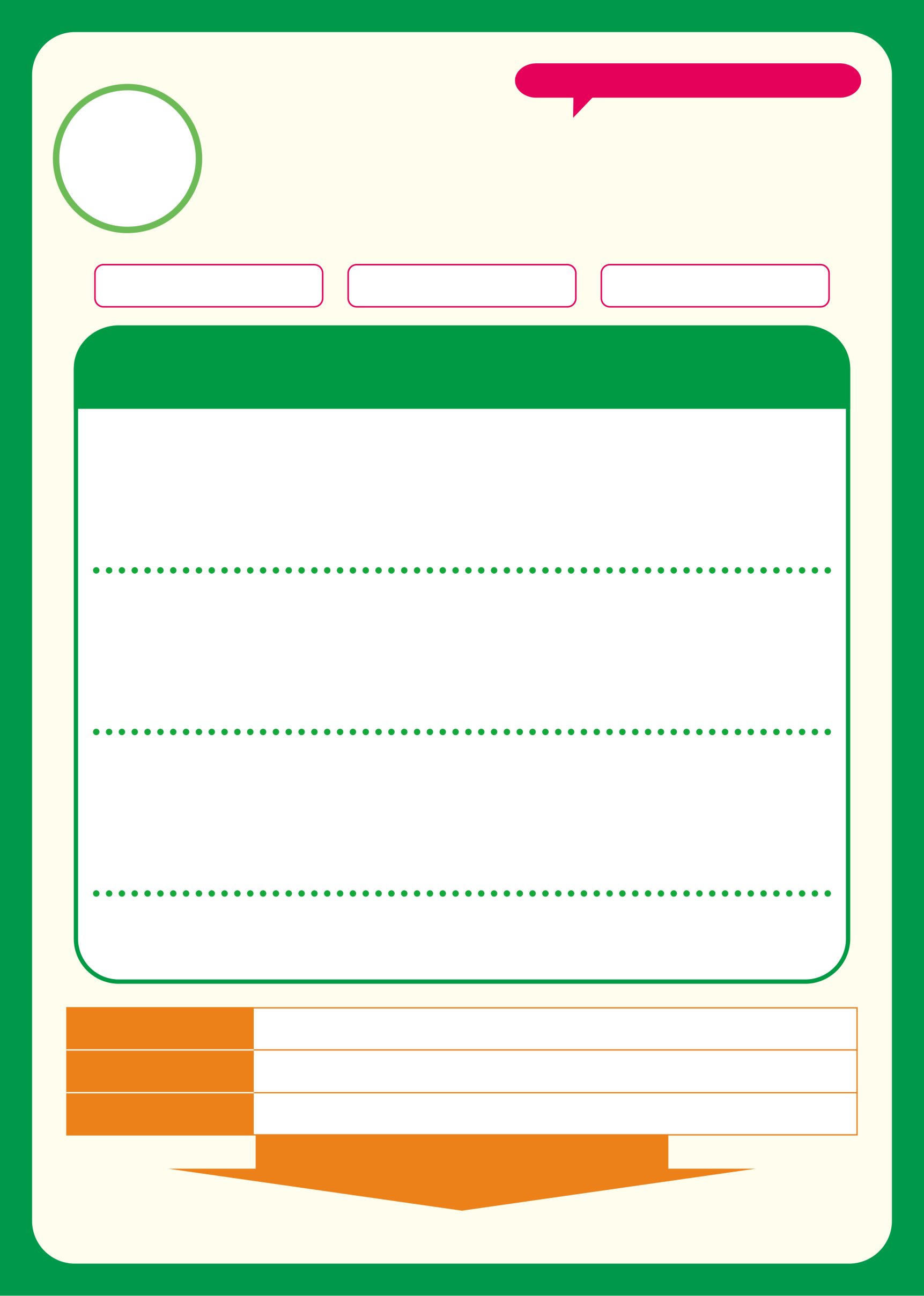 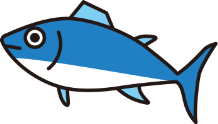 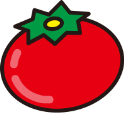 思いを分かち合いましょう
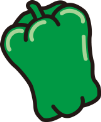 やまびこ会
ご家族の
ための
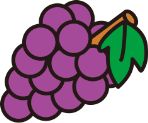 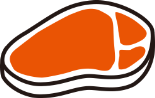 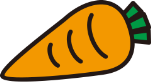 ちょっとした勉強会
分かち合いの会
気分すっきり！
発達障がいのあるお子さんをお持ちのご家族の会
11月19日（土）10:00～12:00
【テーマ】子どもの進路選択の際に考えておくべきこと
みんなで話そう！分かち合いの会
1月21日（土）10:00～12:00
【テーマ】子どもが働き始めた時に親はどう向き合うか
みんなで話そう！分かち合いの会
3月18日（土）10:00～12:00
【テーマ】安心して暮らすためのお金・福祉の仕組み
みんなで話そう！分かち合いの会
参加費　無料
話題提供：公認心理師　仲　律子
主　　　催
社会福祉法人慈宝会心きらきら中川児童デイサービス
電話番号
TEL 0598-31-3985
ホームページ
https://kokoro-kirakira.jp/
受付かホームページでお申し込みください
Zoomでもご参加いただけます（最初の勉強会のみ）。